Keski-Suomen hyvinvointialue
1
1.6.2023
Sisältö
Keski-Suomen hyvinvointialue
Hyvinvoinnin, terveyden ja turvallisuuden edistäminen
Palvelut
Tietoa Keski-Suomesta
Hyvinvointialuestrategia 2030
Päätöksenteko ja toimielinorganisaatio
Talous
Henkilöstö
Organisaatiorakenne
Yhteistyö ja kumppanuudet
Viestintä
Hyvinvointialueuudistus
2
1.6.2023
Keski-Suomen hyvinvointialue
3
1.6.2023
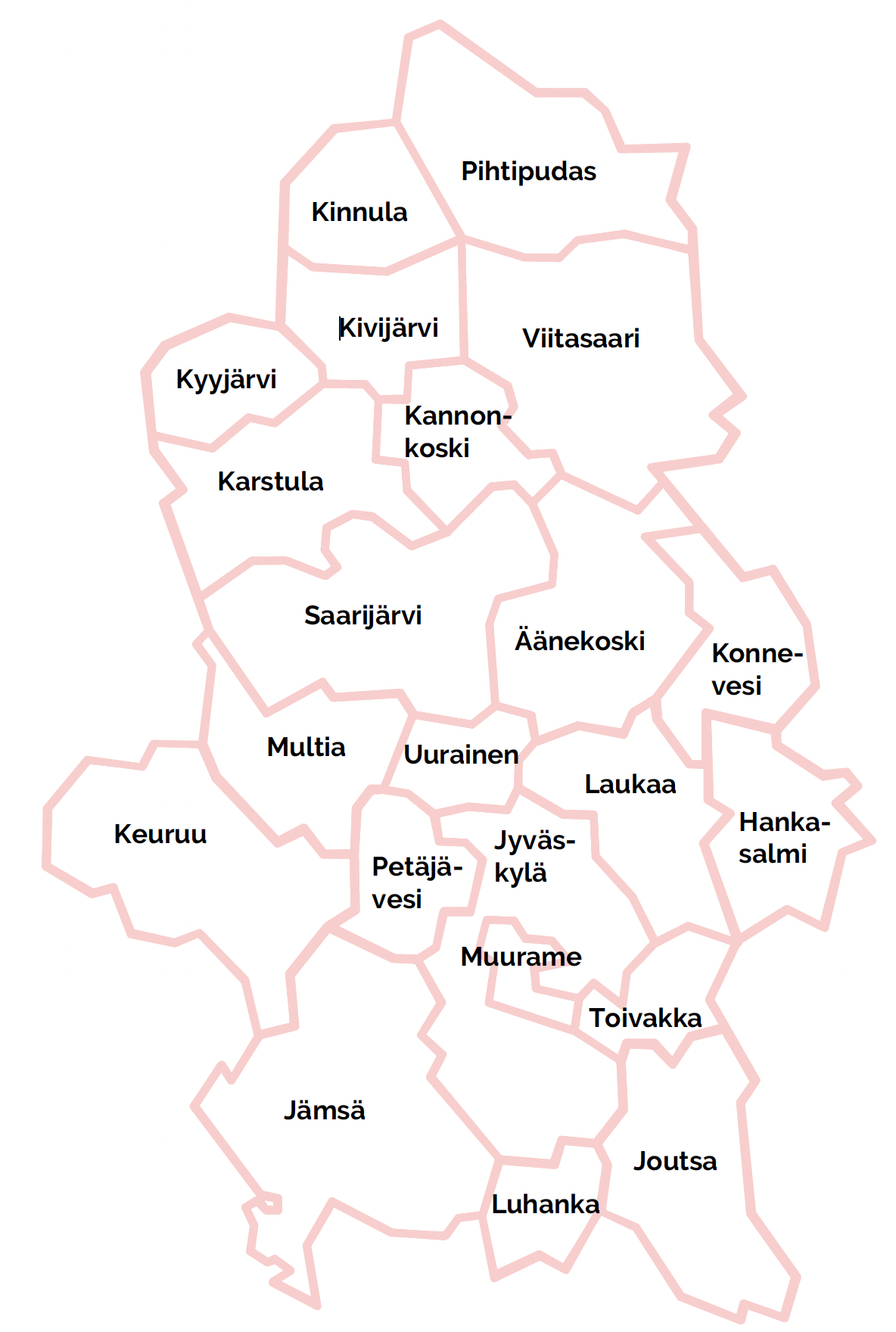 Keski-Suomen hyvinvointialue
Asukasmäärä: noin 273 000 (08/2021)
Väestötiheys 16,3 as/m²
Taajama-aste 81,1 %
Syntyneet 2 160
Kuolleet 2 850
Suurin ikäryhmä 70­­−74-vuotiaat, 18 403 
Sairastavuusindeksi 108,1
65 tai yli vuotiaita väestöstä 23,7 %
Talous: noin 1,3 miljardia/vuosi 
Henkilöstöä yhteensä noin 11 500
4
1.6.2023
Vastuullemme kuuluvia palveluita ovat muun muassa
Terveysasemien ja -keskusten palvelut
Sosiaalipalvelut
Lasten, nuorten ja perheiden palvelut
Oppilas- ja opiskeluhuollon palvelut
Mielenterveys- ja päihdepalvelut
Hammashoitoloiden ja suunterveydenhuollon palvelut
Ikääntyneiden palvelut
Vammaispalvelut
Erikoissairaanhoidon palvelut, Sairaala Novan palvelut
Pelastustoimi ja ensihoito, Keski-Suomen pelastuslaitoksen palvelut
5
1.6.2023
Keskiössä hyvinvointi, terveys ja turvallisuus
Vastaamme noin 273 000 keskisuomalaisen sosiaali-, terveys- ja pelastustoimen palveluista
Keskeinen tehtävämme on keskisuomalaisten hyvinvoinnin, terveyden ja turvallisuuden edistäminen yhteistyössä kuntien, järjestöjen, yritysten ja muiden toimijoiden kanssa. 
Tavoitteenamme on se, että keskisuomalaisten kokemus hyvinvoinnista, terveydestä ja turvallisuudesta on maan kärkeä.
6
1.6.2023
Ihmislähtöisin hyvinvointialue
Haluamme olla ihmislähtöisin hyvinvointialue ja tukea keskisuomalaisten hyvää arkea.
Olemme Keski-Suomen suurin työnantaja, ammattilaisia meillä on noin 11 500. Tarjoamme uutena työnantajana mahdollisuuksia ammatilliseen kehittymiseen ja monipuolisiin urapolkuihin.
Hyvinvointialueella tutut ammattilaiset palvelevat edelleen tutuissa toimipisteissä
 Palveluiden tiedot, toimipisteet ja yhteystiedot löytyvät Keski-Suomen hyvinvointialueen verkkosivuilta osoitteesta www.hyvaks.fi
7
1.6.2023
Tavoitteemme on, että
Palvelumme ovat ihmislähtöisiä  
Palveluiden yhdenvertaisuus, saatavuus ja saavutettavuus paranevat 
Keskisuomalaisten hyvinvointi- ja terveyserot kaventuvat 
Palvelut ovat vaikuttavia ja kustannustehokkaita
Keskisuomalaisten kokemus omasta hyvinvoinnistaan, terveydestään ja turvallisuudestaan vahvistuu ja on maan kärkeä
8
1.6.2023
Hyvää arkea tukemassa
Keskeinen tehtävämme on keskisuomalaisten hyvinvoinnin, terveyden ja turvallisuuden edistäminen yhteistyössä kuntien, seurakuntien, järjestöjen, yritysten ja muiden toimijoiden kanssa. Haluamme olla ihmislähtöisin hyvinvointialue ja tukea keskisuomalaisten hyvää arkea.
Hyvinvoinnin tueksi tarjoamme erilaisia matalan kynnyksen palveluita arjen sujuvoittamiseksi ja sairauksien ennaltaehkäisemiseksi. Näitä ovat muun muassa erilaiset kotona asumista tukevat palvelut, toimeentuloon ja yllättäviin kriiseihin liittyvät palvelut, muut sosiaalipalvelut ja mielenterveyspalvelut. Digitaalisissa kanavissa voit keskustella ilman ajanvarausta ammattilaistemme kanssa. Lisäksi kokoamme hyvinvointiasi tukevaa tietoa verkkosivuillemme.
Terveys on yksi hyvän elämän peruskivistä. Järjestämme keskisuomalaisten terveyspalvelut, hammashoidon palvelut, neuvola- ja kouluterveydenhuollon palvelut sekä sairaalapalvelut eri puolilla Keski-Suomea. Sairaala Nova tarjoaa laadukkaita erikoissairaanhoidon palveluita. 
Turvallisuus tarkoittaa hyvinvointialueella sitä, että asukkaamme saavat eri puolilla Keski-Suomea apua silloin, kun hätä on suurin. Turvallisuutta edistäviä vastuullemme kuuluvia palveluita ovat muun muassa pelastustoimen palvelut, ympärivuorokautinen päivystys, kriisipalvelut, lastensuojelu ja moni muu palvelu, jotka toimivat vuorokauden ympäri tuoden turvaa elämäämme.
9
1.6.2023
Hyvinvointialuestrategia
10
1.6.2023
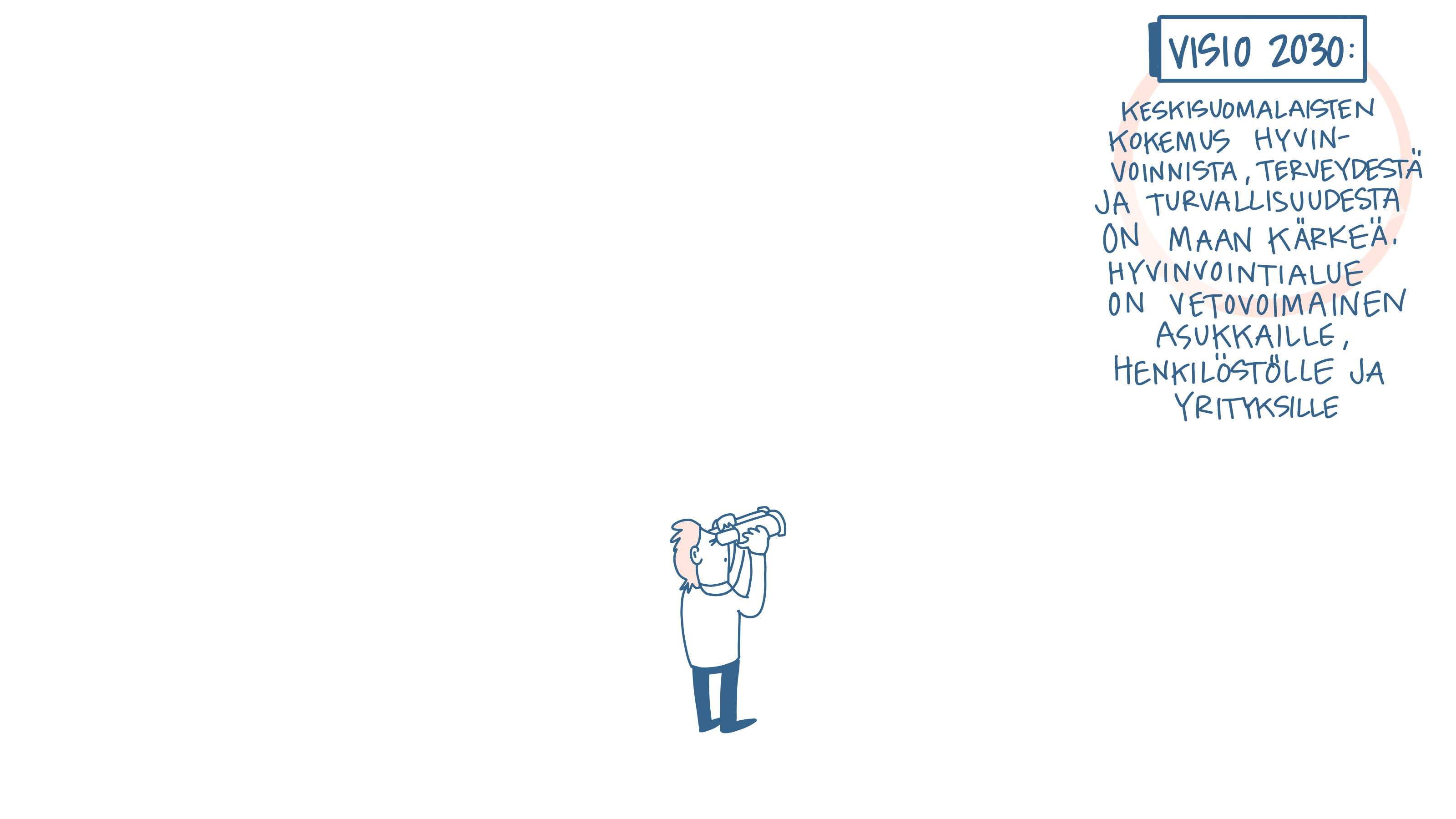 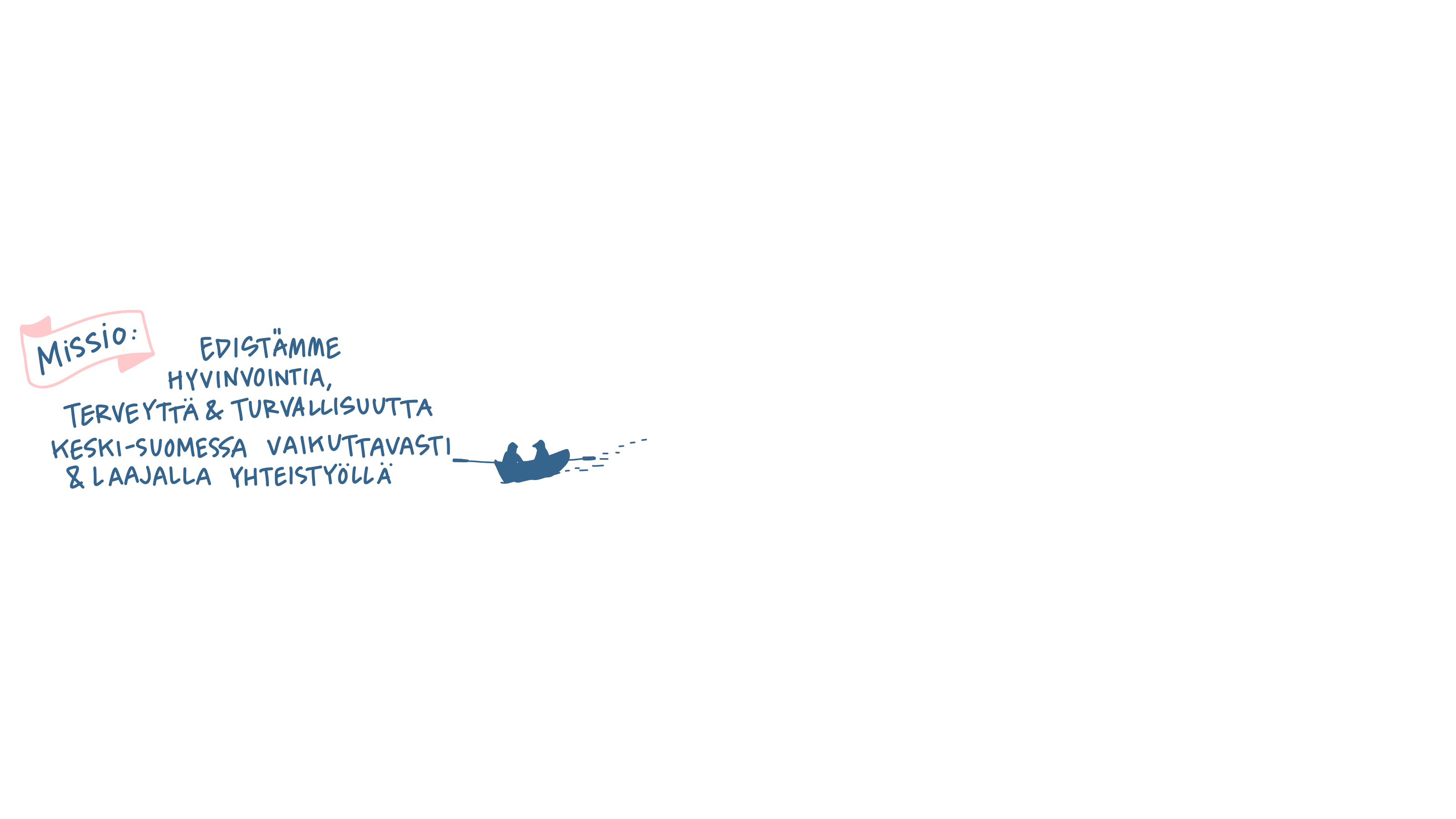 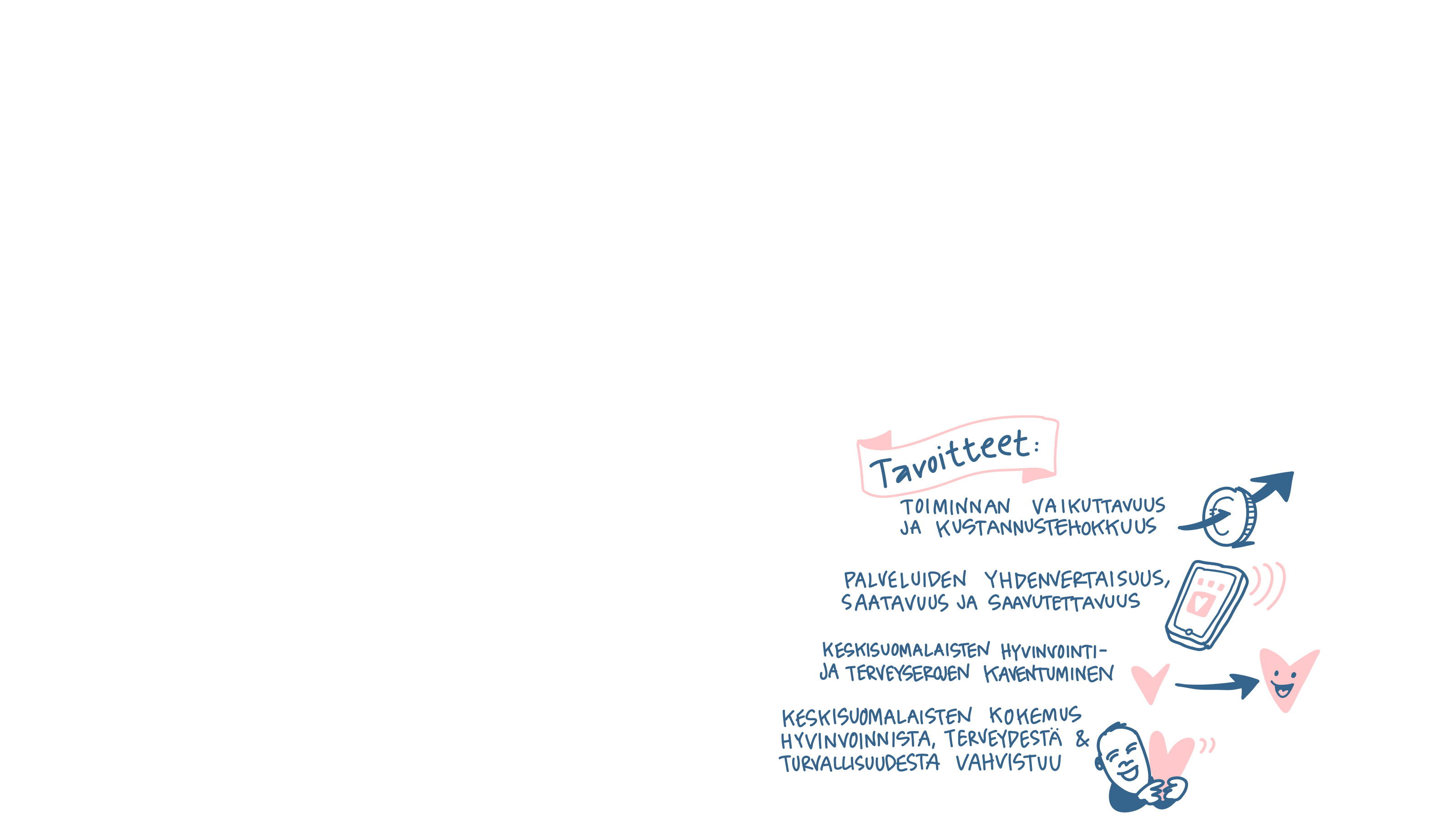 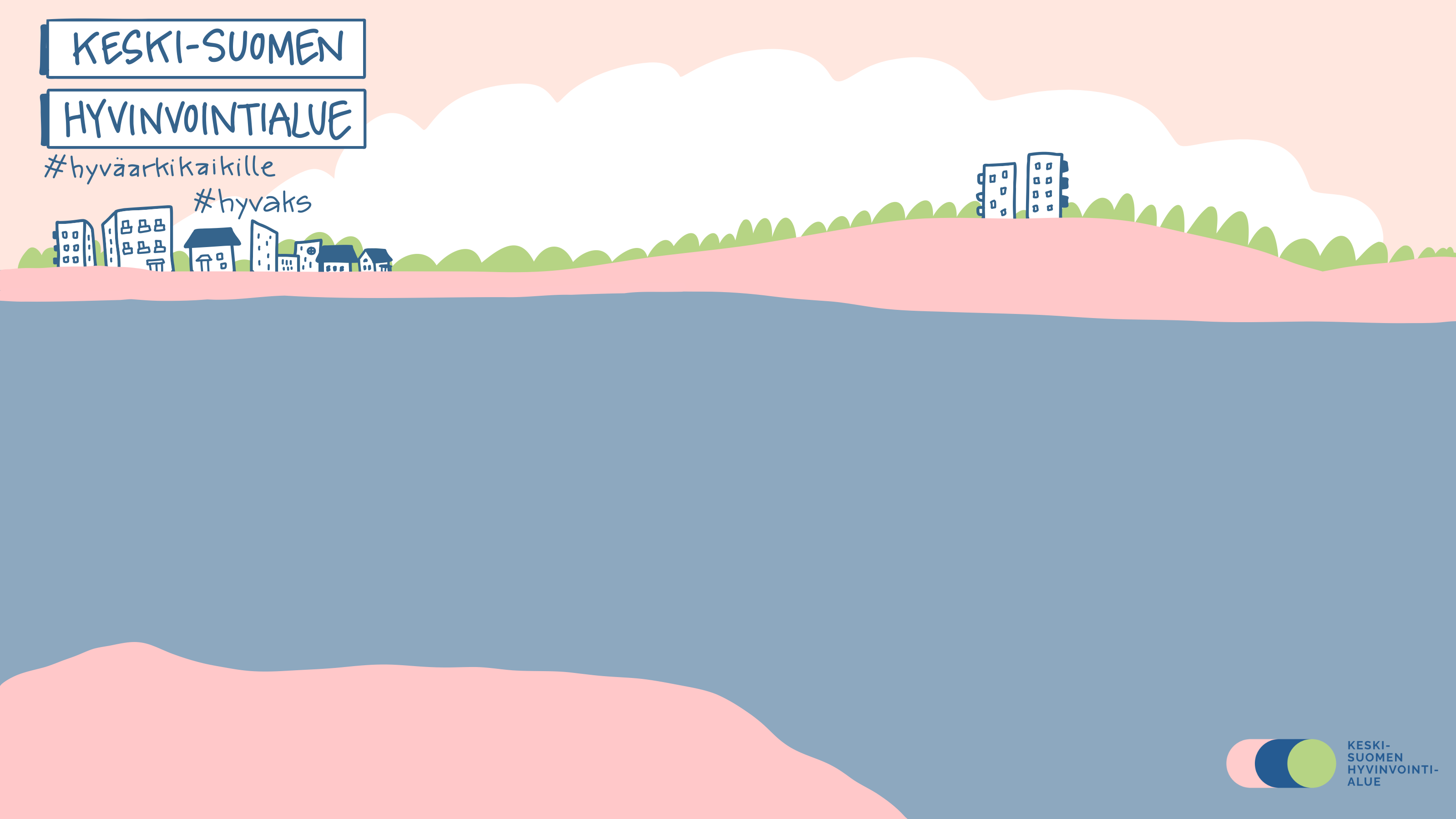 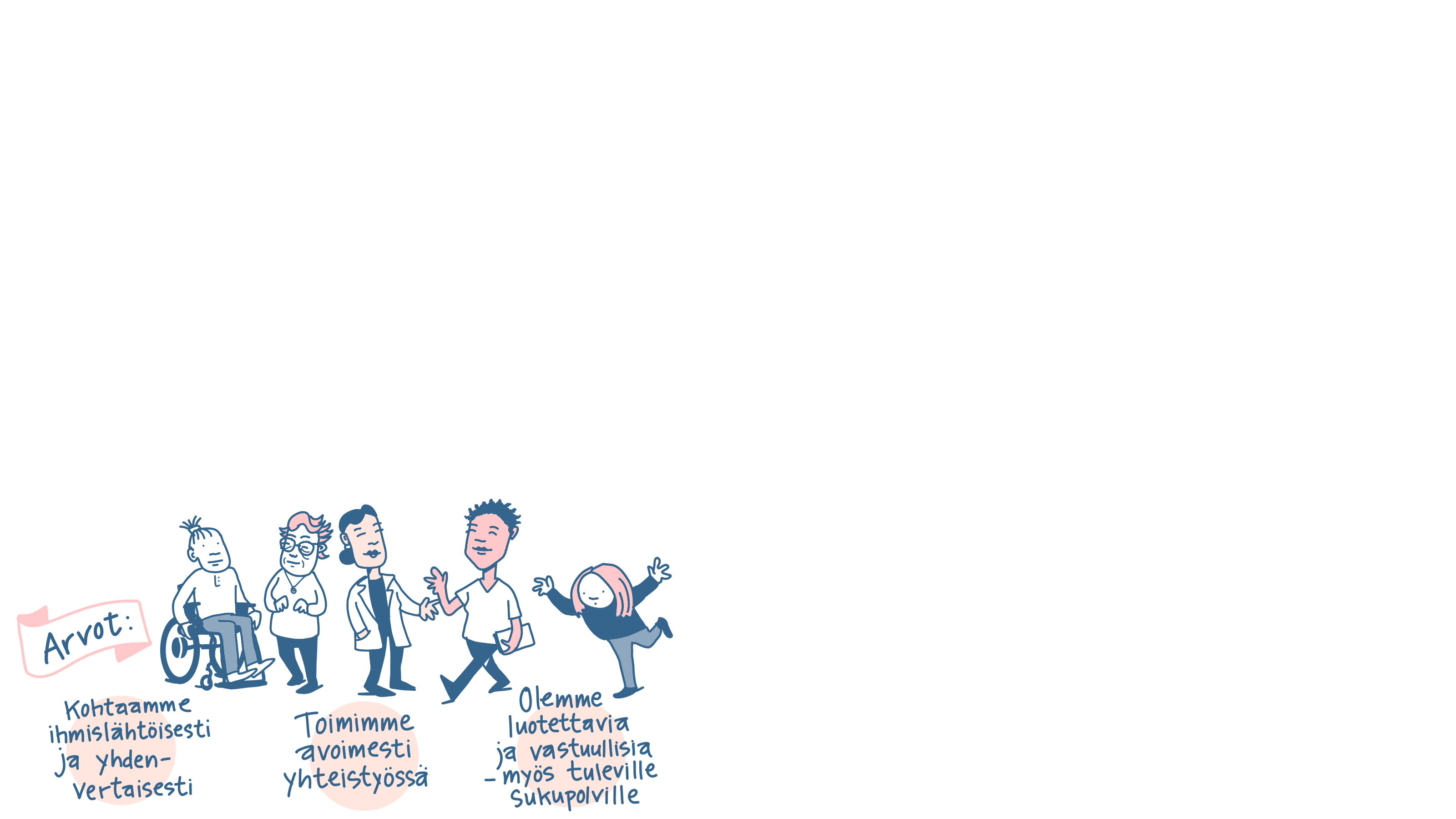 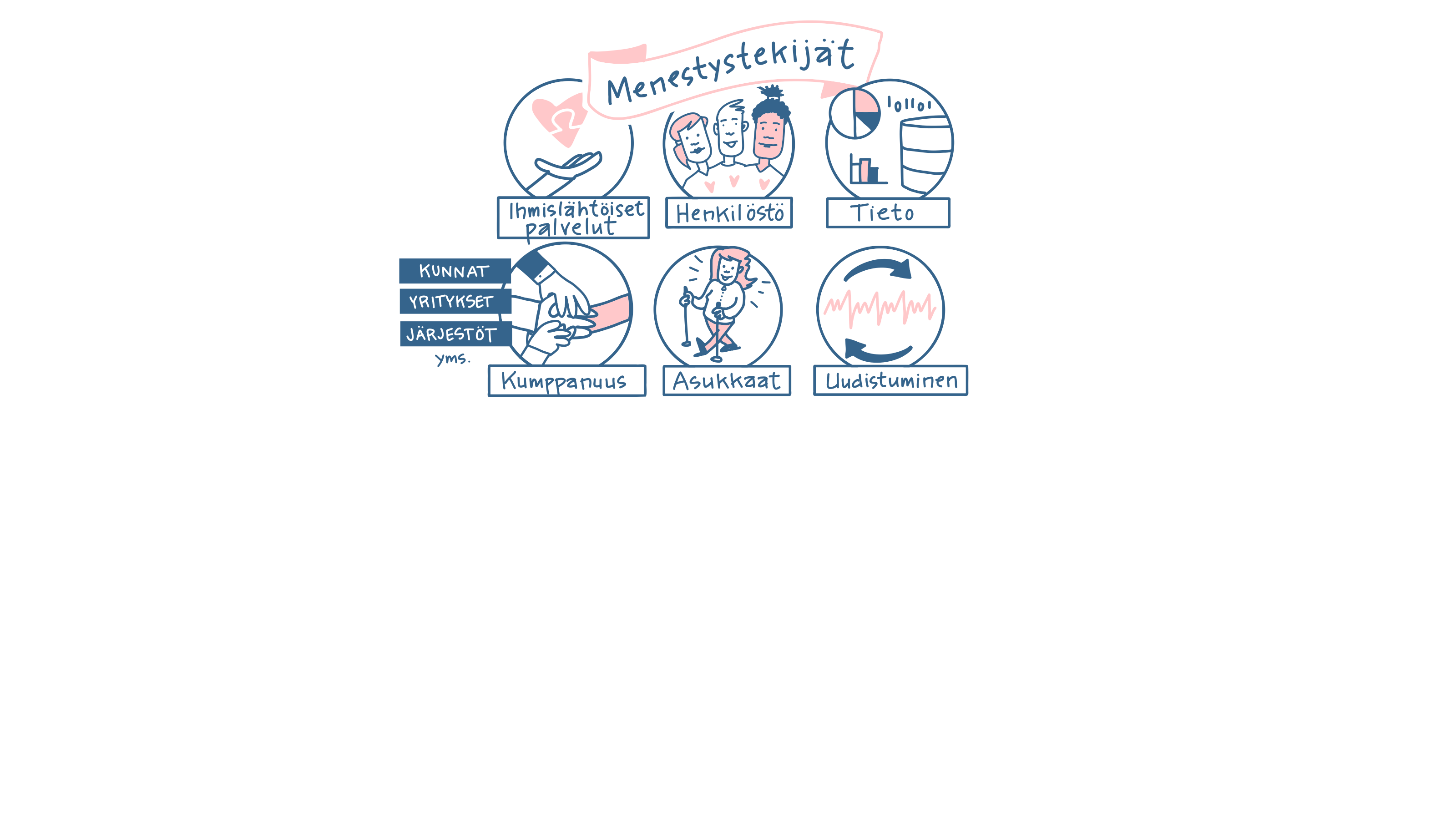 Keski-Suomen hyvinvointialuestrategia 2023
Keskisuomalaisten kokemus hyvinvoinnista, terveydestä ja turvallisuudesta on maan kärkeä. Hyvinvointialue on vetovoimainen asukkaille, henkilöstölle ja yrityksille.
Visio
Palveluiden yhden-vertaisuus, saatavuusja saavutettavuus paranevat.
Keskisuomalaisten kokemus omasta hyvinvoinnistaan, terveydestään ja turvallisuudestaan vahvistuu.
Toiminnan vaikuttavuusja kustannustehokkuus vahvistuvat.
Keskisuomalaisten hyvinvointi- ja terveyserot kaventuvat.
Tavoitteemme
Aktiiviset ja
osallistuvat
asukkaat sekä
toimivat
ennaltaehkäisevät
palvelut
Ihmislähtöiset ja kustannus-vaikuttavat palvelut sekä saumaton palvelujen yhteen-sovittaminen
Vankka 
tietopohja ja systemaattinen
tiedon
hyödyntäminen
Toiminnan
tavoitteellinen
kehittäminen ja
uudistaminen
Hyvinvoiva, osaava ja osallistuva
henkilöstö
Sujuva ja
saumaton
kumppanuus
Strategiset menestystekijämme
Missio
Edistämme hyvinvointia, terveyttä ja turvallisuutta Keski-Suomessa vaikuttavasti ja laajalla yhteistyöllä.
1.6.2023
12
Arvot
Toimimme avoimesti yhteistyössä
Kohtaamme ihmislähtöisesti ja yhdenvertaisesti
Olemme luotettavia ja vastuullisia, myös tuleville sukupolville
Arvomme
Kohtaamme ihmislähtöisesti ja yhdenvertaisesti. 
Olemme keskisuomalaisia varten. Näemme ihmisen kokonaisuutena ja ymmärrämme ihmisten erilaiset tarpeet. Kunnioitamme eri näkemyksiä, mahdollistamme jokaisen osallisuuden ja edistämme yhdenvertaisuutta. Kehitämme palveluja ja palvelupolkuja niin, että ne toimivat niin henkilöstön, asiakkaiden kuin asukkaidenkin näkökulmasta. Palvelut ovat yhdenvertaisesti ja oikea-aikaisesti saatavilla ja saavutettavissa koko Keski-Suomessa. 
Toimimme avoimesti yhteistyössä. 
Yhdessä olemme enemmän. Jaamme tietoa avoimesti niin työyhteisössä kuin sen ulkopuolellakin. Toimintamme on läpinäkyvää ja vuorovaikutteista, jotta se mahdollistaa yhteistyön, minkä avulla saavutamme enemmän kuin yksin pystyisimme saavuttamaan. 
Olemme luotettavia ja vastuullisia, myös tuleville sukupolville. 
Olemme myös tulevia keskisuomalaisia varten. Toimimme vastuullisesti niin taloudellisesti, sosiaalisesti kuin ekologisestikin. Toimintamme perustuu tutkittuun tietoon ja ammattitaitoon. Oikeudenmukaiset tekomme ja luotettava toimintamme lunastavat keskisuomalaisten odotukset ja luottamuksen.
13
1.6.2023
Päätöksenteko ja toimielinorganisaatio
14
1.6.2023
Tarkastuslautakunta
Aluevaalilautakunta
Keski-Suomen hyvinvointialueen toimielinrakenne
Aluevaltuusto
Palvelutuottajien vaikuttamistoimielin
Nuorisovaltuusto
Vanhusneuvosto
Järjestöjen ja seurakuntien vaikuttamistoimielin
Vammaisneuvosto
Yksilöasiainjaosto
Henkilöstöjaosto
Sisäisen tarkastuksen jaosto
Aluehallitus
Tutkimuksen, koulutuksen, kehittämisen ja innovaatioiden  neuvottelukunta
Lasten, nuorten ja perheiden lautakunta
Turvallisuuslautakunta
Työikäisten ja ikääntyneiden lautakunta
15
1.6.2023
Aluevaltuusto
Keski-Suomen hyvinvointialueen ylintä päätösvaltaa käyttää vaaleilla valittu aluevaltuusto.
Aluevaltuustossa 69 valtuutettua
Puheenjohtaja Jani Kokko, 1. vpj Aila Paloniemi ja 2. vpj. Janne Luoma-aho
Suomen Keskusta 18 valtuutettua, Suomen Sosialidemokraattinen Puolue 16, Kansallinen Kokoomus 11, Perussuomalaiset 7, Vihreä Liitto 7, Vasemmistoliitto 6, Suomen Kristillisdemokraatit 3, Vapauden liitto 1
Keski-Suomen aluevaltuuston toimikausi käynnistyi 1.3.2022
16
1.6.2023
Aluevaltuusto päättää muun muassa
Strategiasta
Palveluverkoston periaatteista, palveluiden järjestämisen periaatteista, palveluiden tuotantotapojen linjauksista
Asukkainen osallistumis- ja vaikuttamismahdollisuuksista
Tavoitteista palveluille, joista ollaan järjestämisvastuussa
Palveluiden toteuttamisesta huomioiden asukkaiden tarpeet, paikalliset olosuhteet, palveluiden saatavuus, palveluiden saavutettavuus 
Pelastustoimen palvelutasosta
Hyvinvointialueen talousarviosta ja taloussuunnitelmasta, eli siitä mihin alueen rahoja käytetään ja kohdennetaan
17
1.6.2023
Aluehallitus
Aluehallitus johtaa hyvinvointialueen toimintaa, hallintoa ja taloutta.
Maria Kaisa Aula, pj.
Lotta Ahola, 1. vpj.
Mervi Hovikoski, 2. vpj.
Jukka Haaparanta
Kari Kiiskinen
Eino Nissinen
Markku Puro
Katri Savolainen
Eila Tiainen
Kati-Erika Timperi
Jani Ylälehto
Mauno Vanhala
Hilma Vepsäläinen
18
1.6.2023
Aluehallitus
Vastaa hyvinvointialueen hallinnosta ja taloudenhoidosta
Vastaa aluevaltuuston päätösten valmistelusta, täytäntöönpanosta ja laillisuuden valvonnasta;
Valvoo hyvinvointialueen etua
Edustaa hyvinvointialuetta työnantajana ja vastaa hyvinvointialueen henkilöstöpolitiikasta
Vastaa hyvinvointialueen toiminnan yhteensovittamisesta
Vastaa hyvinvointialuekonsernin omistajaohjauksesta sekä hyvinvointialueen järjestämisvastuulle kuuluvien palvelujen muiden tuottajien ohjauksesta ja valvonnasta
Huolehtii hyvinvointialueen sisäisestä valvonnasta ja riskienhallinnan järjestämisestä
Huolehtii hyvinvointialueen sisäisen tarkastuksen järjestämisestä
19
1.6.2023
Talous
20
1.6.2023
Hyvinvointialueiden rahoitus
Hyvinvointialueiden toiminta perustuu pääosin valtion rahoitukseen, joka on yleiskatteellista. Rahoitus jaetaan kullekin hyvinvointialueelle sen asukkaiden laskennallisten sosiaali- ja terveydenhuollon ja pelastustoimen tehtävien palvelutarvetta ja olosuhdetekijöitä kuvaavien tekijöiden perusteella. 
Osa hyvinvointialueiden rahoituksesta määräytyy asukasmäärän mukaisesti sekä hyvinvoinnin ja terveyden edistämisen kriteerin perusteella. Pelastustoimen rahoitukseen vaikuttavat lisäksi alueelliset riskitekijät.
Vuoden 2023 rahoitus 1,3 miljardia 
Rahoitus muodostaa talousarvion suunnittelun ja hyvinvointialueen toiminnan perustan
21
1.6.2023
Hyvinvointialueen talouden jakautuminen palveluissa
Keski-Suomen hyvinvointialueen nettomenot arvioituna vuoden 2023 kustannustasoon huomioiden poistot ja rahoitusmenot (1 000 euroa)
Tiedonkeruussa toimitetut kohdistamattomat tukipalvelut on jaettu nettomenojen suhteessa tehtävälle
22
1.6.2023
Talousarviossa tavoitteet vuodelle 2023
Henkilöstön työhyvinvointi, hyvä johtaminen
Ikääntyneiden palvelurakenteen uudistaminen, kuten yhteisöllisen asumisen lisääminen, kotihoidon vahvistaminen ja kuntouttavan toiminnan lisääminen
Hoidon- ja palvelutarpeen arvioinnin kehittäminen hoitoon pääsyn vauhdittamiseksi ja oikea-aikaisen palvelun kohdentamiseksi
Lasten ja nuorten perustason mielenterveyspalveluiden vahvistaminen 
Etäpalveluiden vahvistaminen osana lähipalveluiden kokonaisuutta
23
1.6.2023
Talousarvio 2023 ja taloussuunnitelma
Talouden iso kuva
Vuoden 2023 talousarvion pohja perustuu siirtyvän toiminnan jatkuvuuden ja rahoituksen varmistamiseen, talousarvio on valmisteltu kunnilta ja kuntayhtymiltä saatuihin tietoihin perustuen​
Rahoituksesta lähes 90 % valtion rahoitusta
Vuoden 2023 tulos on alijäämäinen
Talousarviomuutos valmistellaan kevään aikana kun tiedot vuoden 2023 rahoituksesta ja todellisesta kustannustasosta täsmentyvät, kevään aikana on myös vuoden 2024 talousarvion lähtökohtien tarkentaminen
Toimintaympäristö haastaa uudistumaan​
Keskeiset painopisteet​: henkilöstön pito- ja vetovoiman kasvattaminen​, palvelujen turvaaminen ja kehittäminen tiukassa rahoitustilanteessa​ sekä painopisteen  siirtäminen ennaltaehkäisyyn
Mahdollisuus ja tarve uusiin toimintatapoihin​
Uudistuksista tavoitellaan paitsi prosessien sujuvuutta, myös taloudellisia hyötyjä.
Tuottavuusohjelma valmistellaan kevään aikana
24
1.6.2023
Talousarvion 2023 määrärahojen jakautuminen
(Sisältää tilavuokrat)
25
1.6.2023
Henkilöstö
Hyvinvointialue työllistää 11 500 henkilöä
26
1.6.2023
Haluamme olla ihmislähtöisin hyvinvointialue
Olemme Keski-Suomen suurin työnantaja. Jokaisella, noin 11 500 ammattilaisella, on tärkeä ja merkityksellinen tehtävä ja rooli hyvinvointialueemme toiminnassa
Rohkaisemme toisiamme avoimeen, lämminhenkiseen ja turvallisen työyhteisön luomiseen
Arvostamme toistemme osaamista
Tarjoamme mahdollisuuksia ammatilliseen kehittymiseen ja monipuolisiin urapolkuihin
Avoimuus, palveleva johtaminen, ammatillinen kehittyminen ja työelämän joustojen esimerkiksi tarjoaminen perheen ja työn yhdistämiseksi ovat hyvinvointialueemme työyhteisöjen vetovoimatekijöitä
27
1.6.2023
Hyvinvoiva, osaava ja osallistuva henkilöstö tärkeä strategiassa
Henkilöstön saatavuuden varmistaminen
Henkilöstön veto- ja pitovoiman sekä työhyvinvoinnin varmistaminen
Henkilöstön kuulemisen ja vaikutusmahdollisuuksien varmistaminen
Ydintehtävien sujuvoittaminen ja tarkoituksenmukainen jakaminen, mahdollisuus keskittyä olennaiseen. Resurssien turvaaminen muun muassa tehtävien koordinoidun jakamisen kautta
Kannustava palkitseminen, urakehitysmahdollisuuksien ja työelämän joustojen tarjoaminen perheen ja työn sujuvaksi yhdistämiseksi
Laadukkaan esihenkilö- ja johtamisosaamisen varmistaminen sekä moniammatillisen osaamisen vahvistaminen. Henkilöstön, esihenkilöiden ja johdon osaamisen systemaattinen kehittäminen ja arviointi
Tiivis yhteistyö alan opiskelijoiden kanssa
28
1.6.2023
Merkityksellinen ja vastuullinen työ
Palkitseminen
Urapolut, kehitty-minen ja koulutus
Arvostus
Työolosuhteet, työyhteisö ja työhyvinvointi
Joustavuus
Työelämän joustojen tarjoaminen esimerkiksi perheen ja työn yhdistämiseksi tai omaan arkeen sopivaksi
Kannustava palkitseminen
Vuorovaikutus ja palautteen anto
Hyvä työarki
Jaamme tietoa avoimesti 
Toimiva työterveys
Hyvinvoiva henkilöstö
Resurssit
Kansainvälisyys, moninaisuutta arvostava
Osaamisen arvostaminen laajasti ja yhdenvertaisesti 
Merkityksellinen työ asukkaille, asukkaille ja potilaille: Edistämme hyvinvointia, terveyttä ja turvallisuutta Keski-Suomessa vaikuttavasti ja laajalla yhteistyöllä
Uramahdollisuudet
Ammatillinen kehittyminen
Tuki ja oppiminen
Valmentava ja palveleva johtaminen
Monitieteellisyys
Tasa-arvoisuus
Koulutusohjelma Hyvaks-akatemia
1.6.2023
Suurimmat ammattiryhmät
Organisaatiorakenne
31
1.6.2023
Aluevaltuusto
Aluehallitus
Hyvinvointialuejohtaja
Pelastustoimi		Sosiaali- ja terveyspalvelut
Konsernipalvelut
Strateginen johtaminen ja järjestäminen
Palvelutuotannon tukipalvelut
Johtamisen tukipalvelut
Vastuualueet
Professiot: 
lääketiede, 
hoitotiede, 
sosiaalihuolto
Valmius, varautuminen, turvallisuus ja riskienhallinta
Tietojohtaminen
Strategia ja palveluiden järjestäminen
Osallisuus ja verkostot
Hallintopalvelut
HR-palvelut
Viestintäpalvelut
Sairaalapalvelut
Laaja-alainen sosiaali- ja terveyskeskus
Keski-Suomen pelastuslaitos
Koti- ja asumispalvelut
Lasten, nuorten ja perheiden palvelut
Ensihoito hva oma palvelutuotanto
Tietohallintapalvelut
Talouspalvelut
Tilahallintopalvelut
Ruokapalvelut
Puhtauspalvelut
Välinehuolto
Hankinta ja logistiikka
Sote-palveluotannon alueellinen ohjaus ja poikkileikkaavat toiminnot
Kiinteistö- ja tekniikkapalvelut
Palveluiden järjestäminen Keski-Suomen hyvinvointialueella
12.1.2023
Johtajaylilääkäri
Johtajaylihoitaja
Sosiaalihuollon johtaja
Toimiala
(toimialajohtaja)
Vastuualue
(vastuualuejohtaja)
Valmius, varautuminen, turvallisuus ja riskienhallinta

Tietojohtaminen

Strategia ja palveluiden järjestäminen

Osallisuus ja verkostot
Pelastustoiminta

Riskienhallinta

Ensihoito
Hallintopalvelut

HR-palvelut

Viestintäpalvelut

Tietohallinto-palvelut

Talouspalvelut

Tilapalvelut
Opiskeluhuollon palvelut

Perheiden peruspalvelut

Lastensuojelun palvelut

Lasten ja nuorten mielenterveys- ja perheneuvola-palvelut
Keskitetty asiakas- ja palveluohjaus

Kotihoito- ja tukipalvelut

Ikääntyneiden asumispalvelut

Erityisryhmien kotiin vietävät palvelut ja asumispalvelut
Konservatiivinen palvelualue

Operatiivinen palvelualue

Psykiatrian palvelualue

Päivystys ja ensihoito

Sairaalapalvelut Nova

Alueellinen osastotoiminta
Ruokapalvelut

Puhtauspalvelut

Välinehuolto

Hankinta ja logistiikka
Avosairaanhoito

Sosiaalipalvelut

Suunterveyden-huollon palvelut
Palvelualue
(palvelujohtaja)
Organisaatiosta päätetty palvelualuetasolle asti.
Yhteistyö ja kumppanuudet
Keski-Suomen hyvinvointialuestrategia 2030:  Strategiset menestystekijät
Sujuva ja saumaton kumppanuus
Vaikuttava ja tavoitteellinen kumppanuus alueen toimijoiden kanssa yhteisen tilannekuvan pohjalta.
Vahva yhteistyö palveluiden suunnittelussa, toteutuksessa ja vaikuttavuuden arvioinnissa.
Saumaton, rajat ylittävä kumppanuus kuntien kanssa keskisuomalaisten hyvinvoinnin, terveyden ja turvallisuuden edistämisessä.
Monipuolisen ja laajan kumppanuusverkoston aktiivinen kehittäminen ja hyödyntäminen keskisuomalaisten hyvinvoinnin, terveyden ja turvallisuuden edistämiseksi.
Keskeisinä alueellisina kumppaneina mm. kunnat, maakuntaliitto, yritykset, järjestöt, seurakunnat, valtion viranomaiset, oppilaitokset, tutkimuslaitokset ja vapaaehtoistoiminta.
Aktiivinen ja aloitteellinen rooli itäisen yhteistyöalueen yhteistyön edistämisessä.
Kumppanuuksien rakentaminen myös muiden hyvinvointi-alueiden kanssa, valtakunnallisesti ja kansainvälisesti.
Kumppanuuksien ottaminen huomioon varautumisessa ja valmiusasioissa.
Kuntien ja hyvinvointialueen yhteistyön puitesopimus
36
1.6.2023
Yhteistyö järjestöjen kanssa
Järjestöjen kanssa tehdään yhteistyötä ja käydään vuoropuhelua muun muassa hyvinvointialueen järjestö- ja osallisuusfoorumeissa sekä järjestöjen ja Keski-Suomen maakunnan kumppanuuspöydässä
Järjestöt tuovat oman asiantuntemuksensa ja jäsenistönsä asiakaskokemustiedon palveluiden kehittämiseen 
Järjestöjen tarjoama tieto- ja neuvontatuki sekä muut palvelut kuten ryhmä- ja vertaistoiminta huomioidaan osana palvelukokonaisuutta
37
1.6.2023
Viestintä
38
1.6.2023
Viestintä
Verkkosivut www.hyvaks.fi
Somekanavat
Facebook
Instagram
Twitter
LinkedIn
YouTube
Blogi
Uutiskirjeet
Henkilöstö
Järjestöt ja seurakunnat
Kunnat
Yksityiset palvelun tuottajat ja yritykset
Keskustelu- ja kuulemistilaisuudet, tapahtumat, verkostot ja tapaamiset
39
1.6.2023
Hyvinvointialue-uudistus
40
1.6.2023
Hyvinvointialueuudistus
Yksi Suomen historian merkittävimmistä hallinnollisista uudistuksista
Hyvinvointialueet perustettiin 1.7.2021
21 hyvinvointialuetta
Helsingin kaupunki vastaa sosiaali- ja terveydenhuollon sekä pelastustoimen järjestämisestä alueellaan
1.1.2023 vastuu sosiaali- ja terveydenhuollon sekä pelastustoimen järjestämisestä siirtyi kunnilta ja kuntayhtymiltä hyvinvointialueille
41
1.6.2023
Hyvinvointialueuudistuksen tavoitteet
Hyvinvointialueilla luodaan toimintarakenteita ja -tapoja vaikuttavien palvelukokonaisuuksien aikaansaamiseksi
Perus- ja erityistason palveluiden entistä parempi yhteentoimivuus
Sosiaali- ja terveydenhuollon ja pelastustoimen palveluiden saumattomuus
Kumppanuus ja yhteistyö kuntien, järjestöjen, yritysten, seurakuntien ja muiden kumppanien kanssa
Kaikki palvelut saman johdon (päätöksenteon) ja rahapussin äärellä koko alueella ja kaikkien palveluiden osalta
Vastuu alueen palveluiden järjestämisestä ”leveämmillä hartioilla”
Henkilöresurssit
Talousresurssit
Toimintamalliresurssit
Sähköisen asioinnin, digi- ja etäpalveluiden resurssit
42
1.6.2023